О подготовке «Дорожной карты» программы повышения конкурентоспособности Томского государственного университета
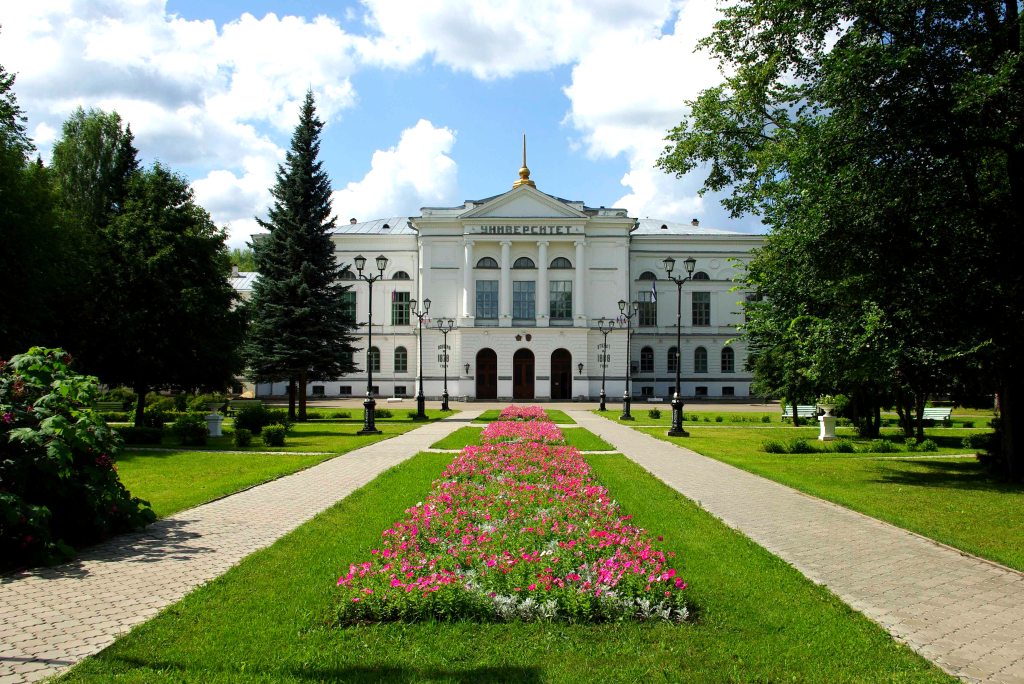 График мероприятий  Проекта 5-100 
на 1 квартал 2015 года
4 февраля – заседание Наблюдательного совета, обсуждение Дорожной карты;
10 февраля – представление Дорожной карты в Министерство науки и образования РФ;
12-13 февраля – семинар вузов-участников 5-100 Проекта, представление лучших практик, экскурсии;
20-21 марта – проведение заседания Международного совета.
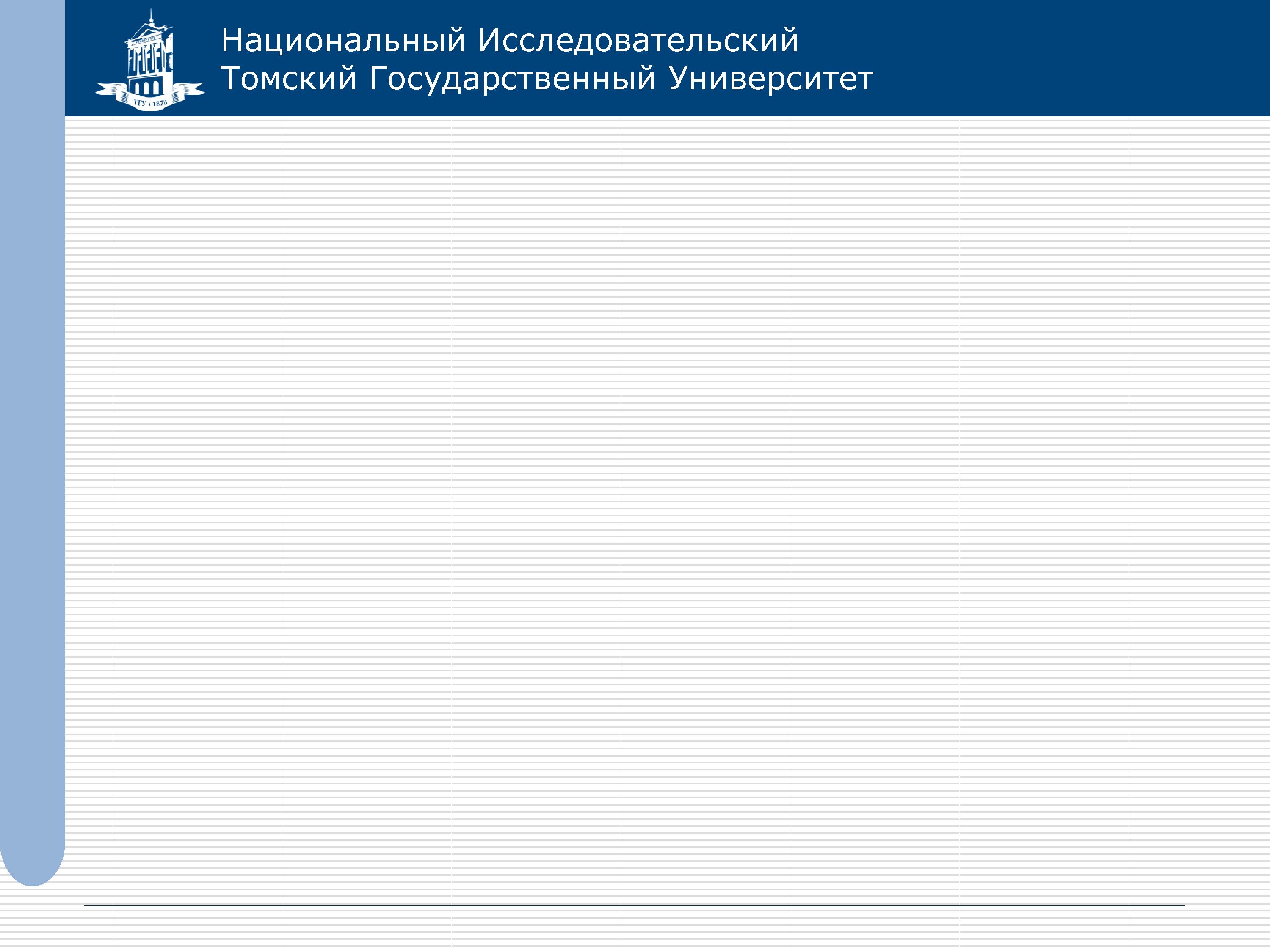 Методические рекомендации к «Дорожной карте» 
2 этапа Программы на 2015-2016 гг.:
Обязательные изменения включают в себя:
Пересчет Показателей результативности в соответствии с Методикой расчета показателей результативности;
Внесение в Дорожную карту показателей Плана;
Формирование детального плана мероприятий на 2015–2016 годы.
Неизменные элементы Дорожной карты:
Программа повышения конкурентоспособности;
Стратегическая цель;
5 направлений Стратегических инициатив.
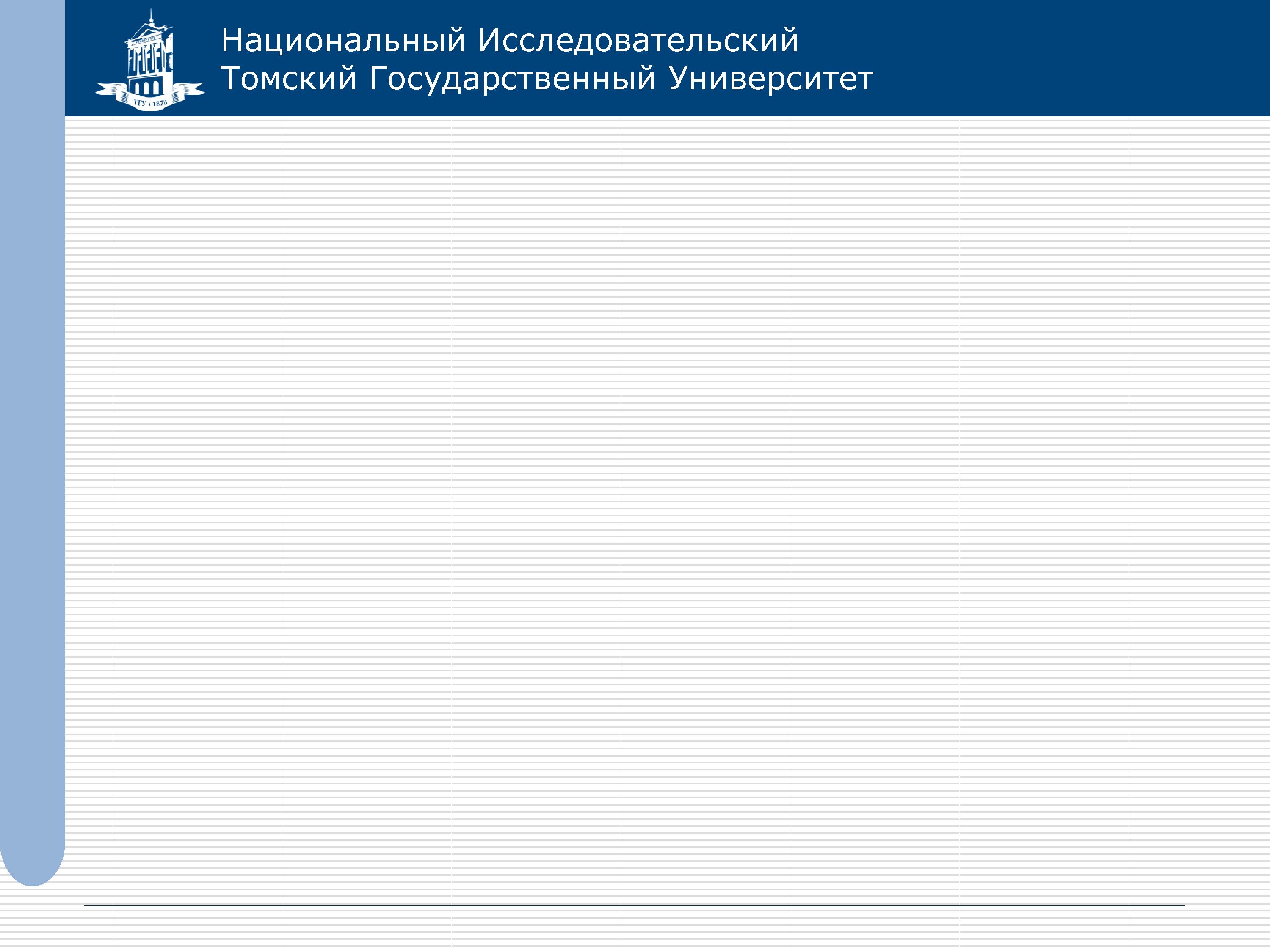 Выполнение  2 этапа Программы повышения конкурентоспособности в  2015-2016 гг.:
Типы показателей
Целевые показатели (Показатели результативности Плана мероприятий, 10);
Показатели Плана мероприятий(унифицированные, утвержденные Постановлением Правительства РФ от 29 октября 2012 г. №2006-р, 13);
Показатели Плана  мероприятий(«Дорожной карты»);
«Быстрые победы».
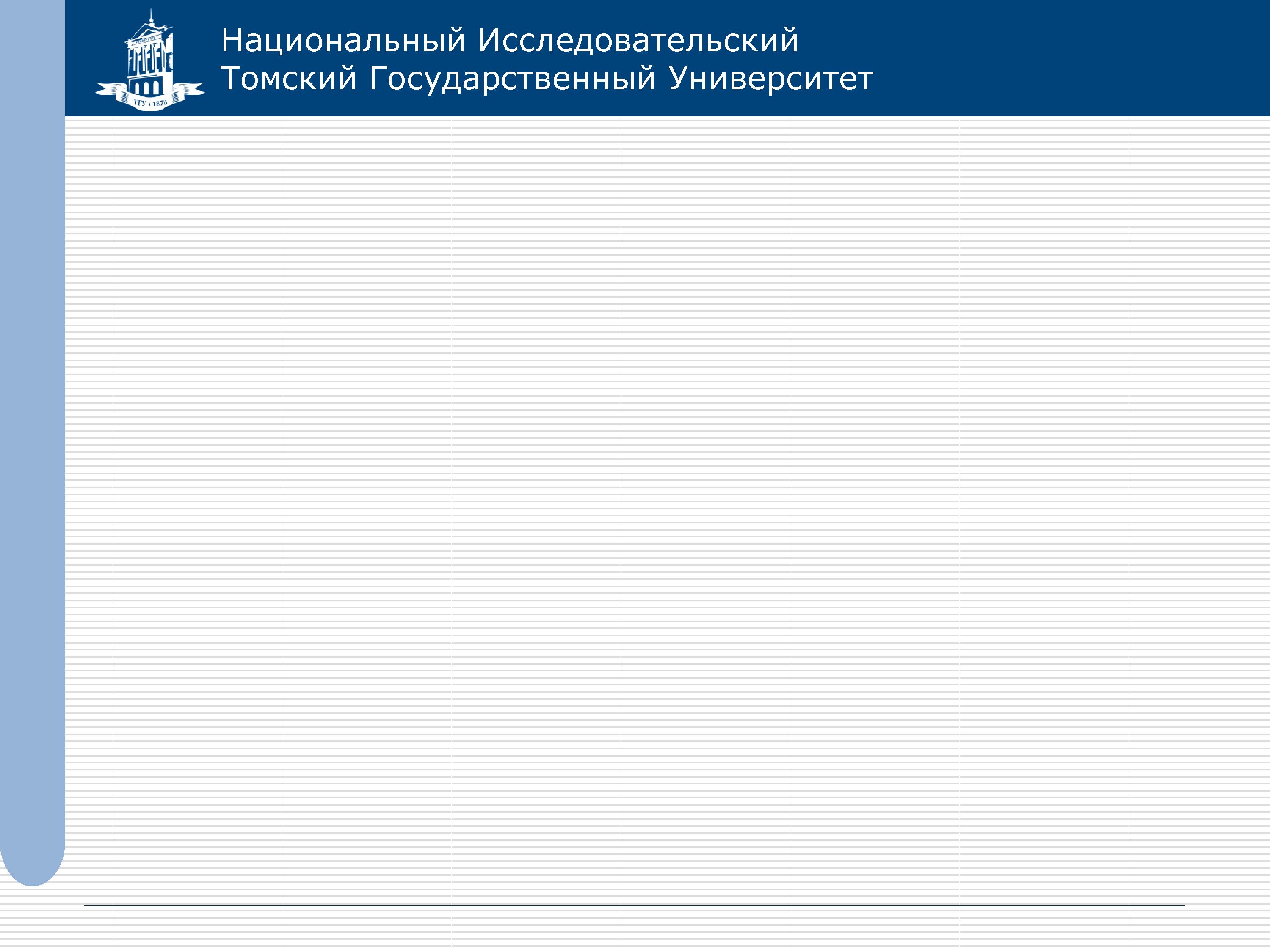 Рекомендации Международного совета
Международное продвижение и позиционирование
Уникальность,
брендинг.
Интеграция с РАН
Программа взаимодействия, 
совместные исследования и лаборатории,
совместные проекты с медицинскими университетами и школами.
Целевые модели университетов
Архитектура и дизайн университета,
новые школы, лаборатории, рабочие места,
(НЕ цифры, графики и таблицы изменений количественных показателей по годам).
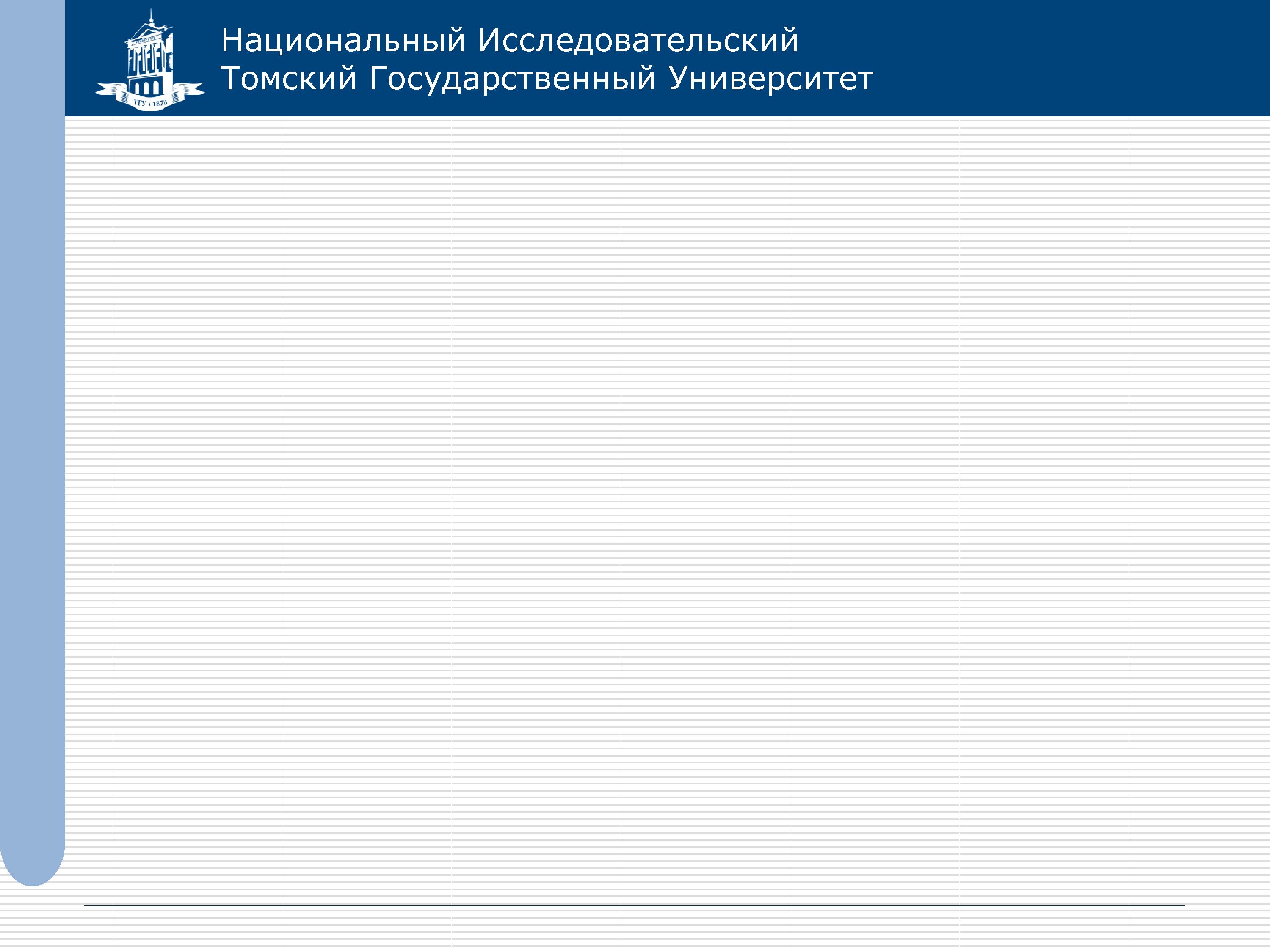 Рекомендации Международного совета
Управленческие практики и культура
Система управления,
распределение полномочий и ответственности,
новая культура в управлении и повседневной деятельности.
Глобальное лидерство
Область лидерства,
Лидерство в образовательных продуктах и технологиях, университетских инфраструктурах и управлении.
В состав Дорожной карты должны войти конкретные мероприятия по выполнению рекомендаций и перехода к новым моделям
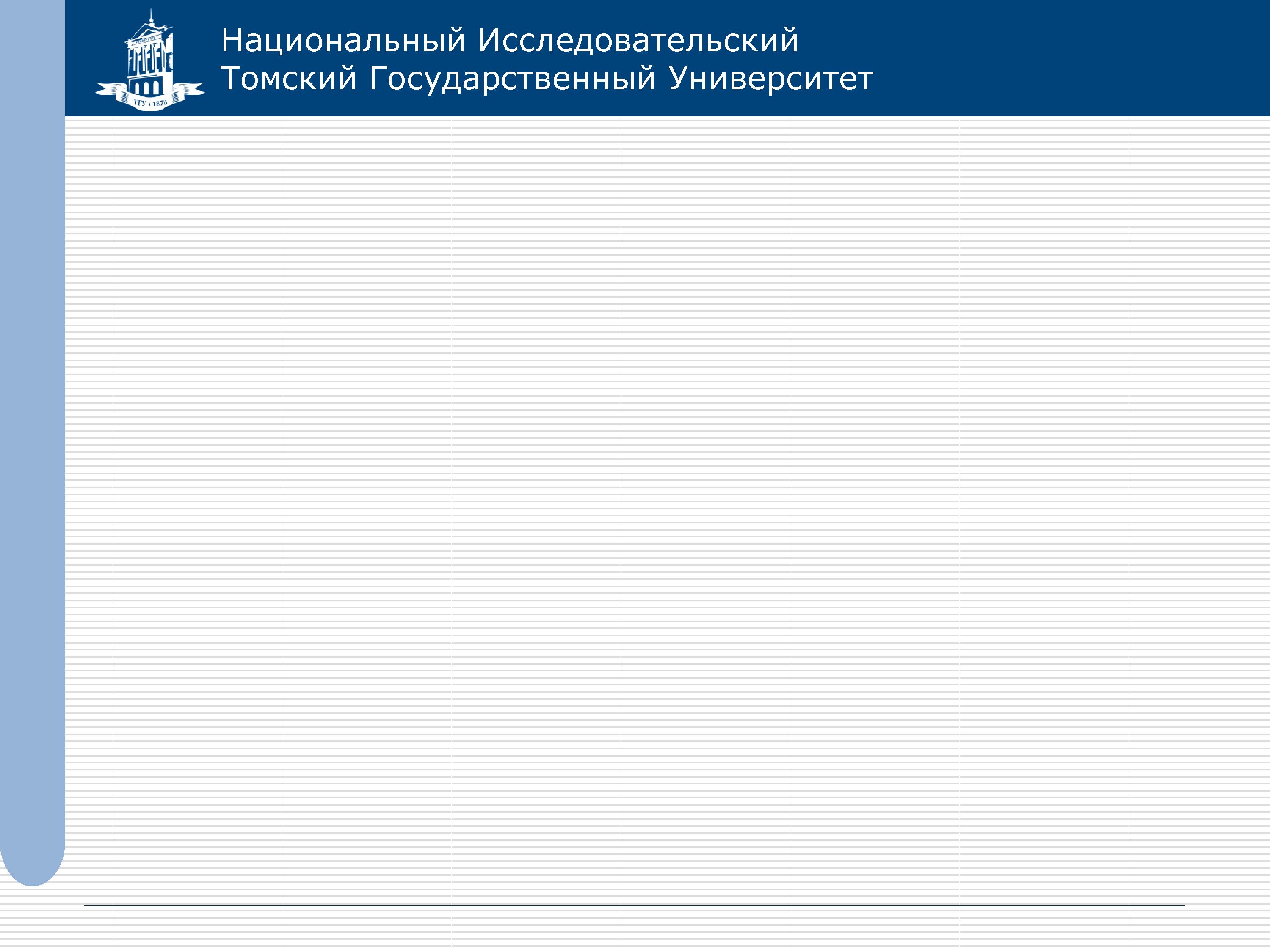 Ключевые элементы целевой модели
К обязательным элементам целевой модели относятся:
Миссия вуза;
Референтная группа из 3-5 ведущих мировых университетов, которые вуз выбрал для себя в качестве модельных;
Маркетинговая стратегия;
Информационная инфраструктура вуза;
Кадровый потенциал вуза, включая высшее управленческое звено, ППС и НПР;
Перспективные характеристики материально-технической базы вуза;
Экономическая и финансовая модель;
Другое.
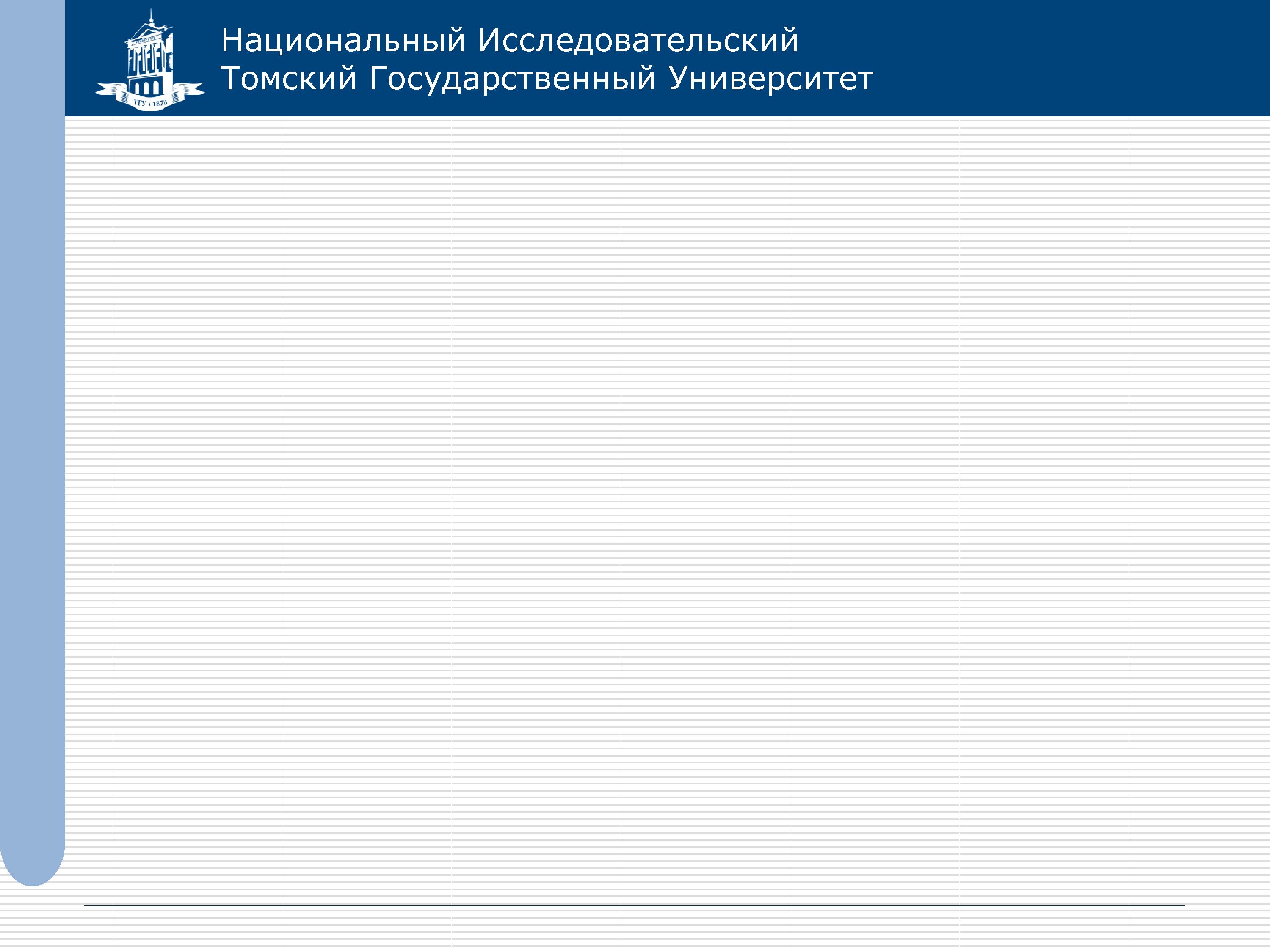 План мероприятий Программы повышения конкурентоспособности на 2015-2016 гг.:
Стратегические инициативы в обязательном порядке должны быть предложены по следующим направлениям:
Формирование портфеля программ и интеллектуальных продуктов вуза, обеспечивающих международную конкурентоспособность;
Привлечение и развитие ключевого персонала вуза, рост качества исследовательского и профессорско-преподавательского состава;
Привлечение талантливых студентов и аспирантов;
Механизмы обеспечения концентрации ресурсов на прорывных направлениях, отказ от неэффективных направлений деятельности;
Создание системы управления вузом (основные принципы, управленческие кадры и системы, организационная структура вуза), обеспечивающей достижение показателей и характеристик целевой модели.
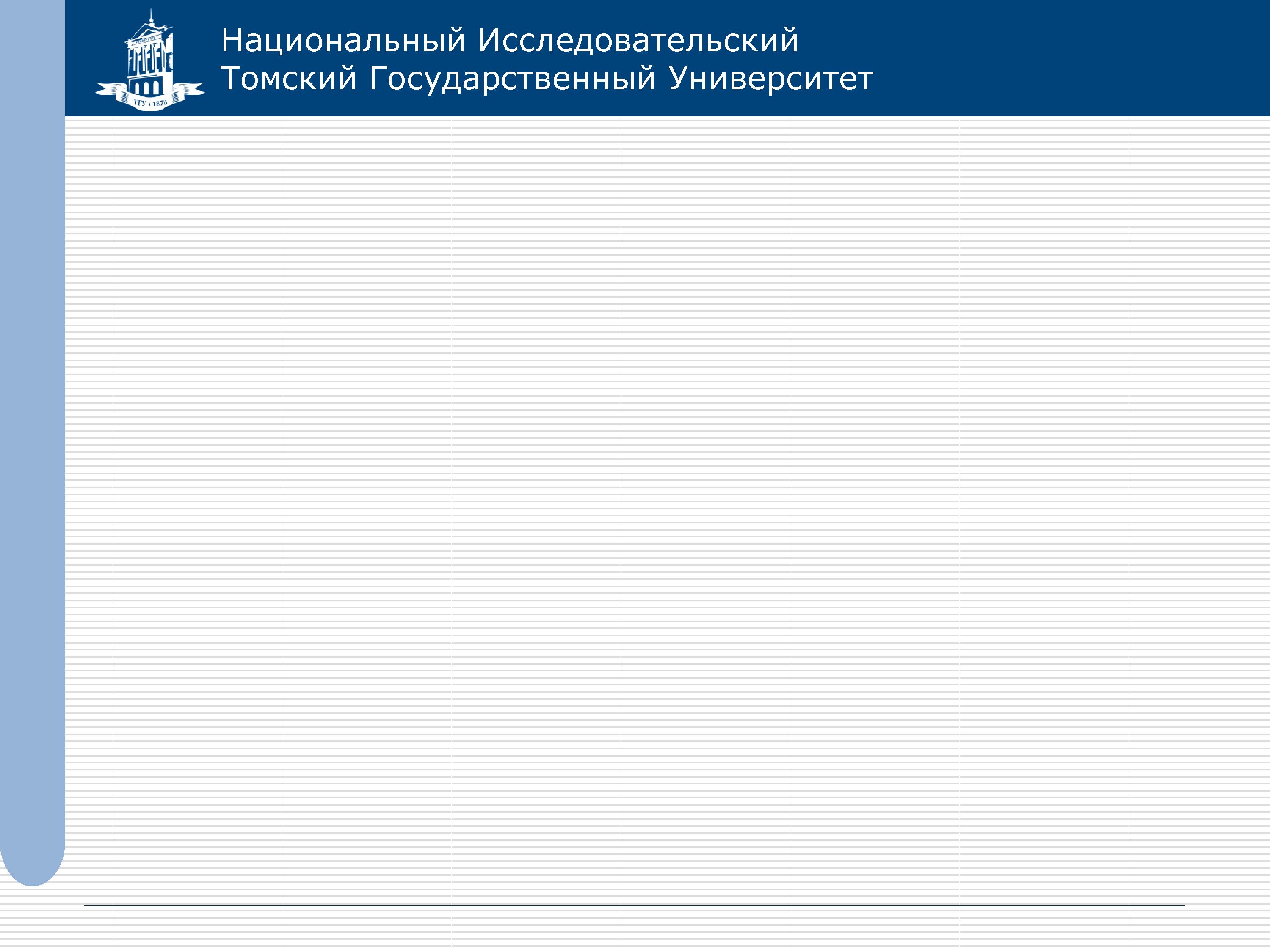 Приоритет выполнения Программы в  
2015-2016 гг.: Религия Качества
Ключевые задачи: уникальность, качество, признание(репутация), интернационализация, эффективность 
Качество и востребованность интеллектуальных продуктов;
Расширение программ магистратуры и аспирантуры;
Привлечение, концентрация и управление талантами;
Междисциплинарность;
Индивидуализация обучения;
Концентрация ресурсов – Центры превосходства;
Сетевой способ организации исследований;
Вовлечение персонала в процессы управления университетом, распределенное, открытое управление;
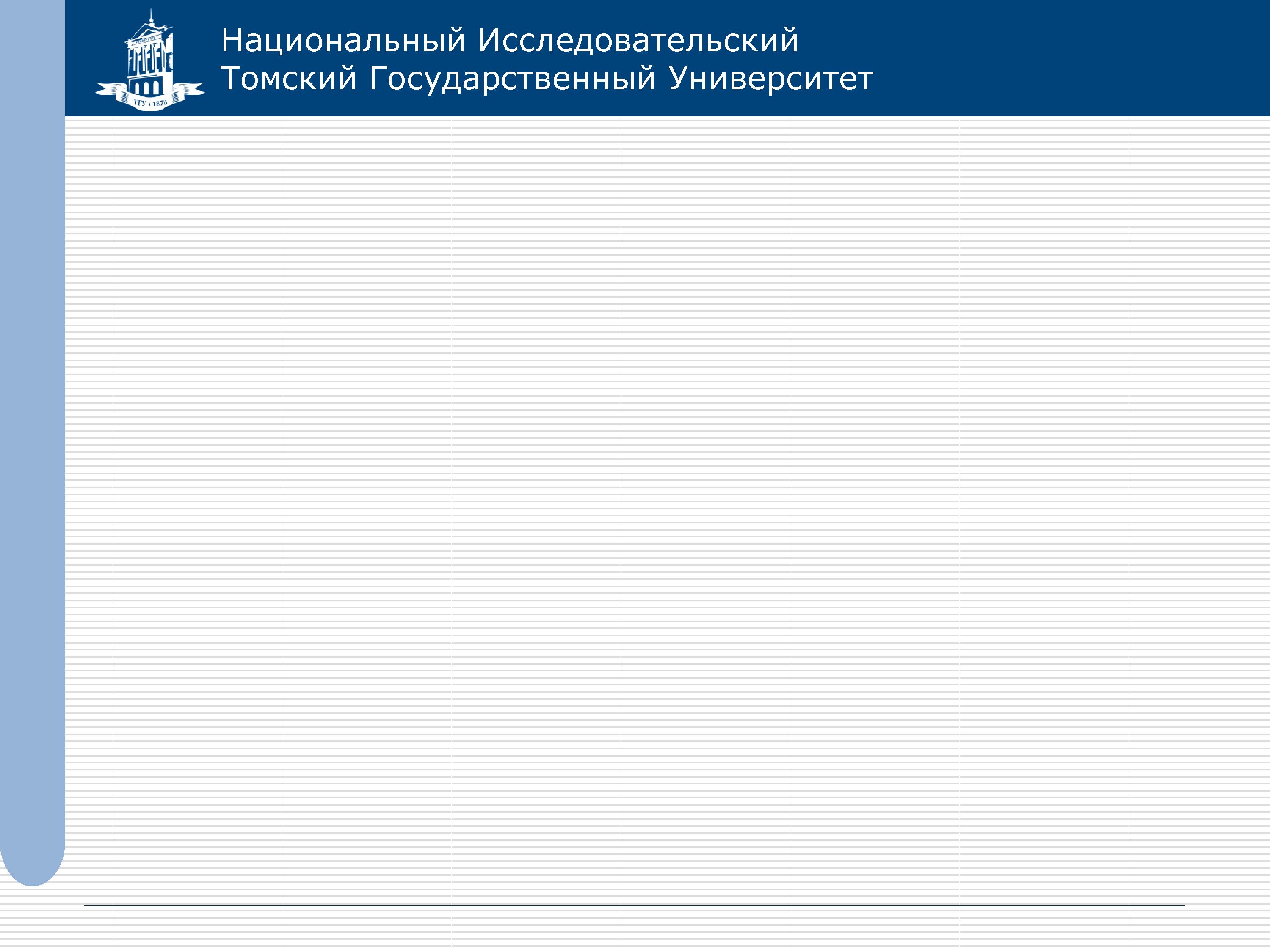 Приоритет выполнения Программы в  
2015-2016 гг.: Религия Качества
Ключевые задачи: уникальность, качество, признание(репутация), интернационализация, эффективность 
Проектная вовлеченность персонала и обучающихся; 
Профессионализация управления;
Внешний контур управления, связь с рынком, заказы и инвестиции;
Дифференциация источников дохода;
Дифференциация академических позиций, определение профилей деятельности, эффективное распределение нагрузки и оптимизация деятельности;
Клиентоориентированность персонала сервисных служб;
Создание мультикультурной среды.
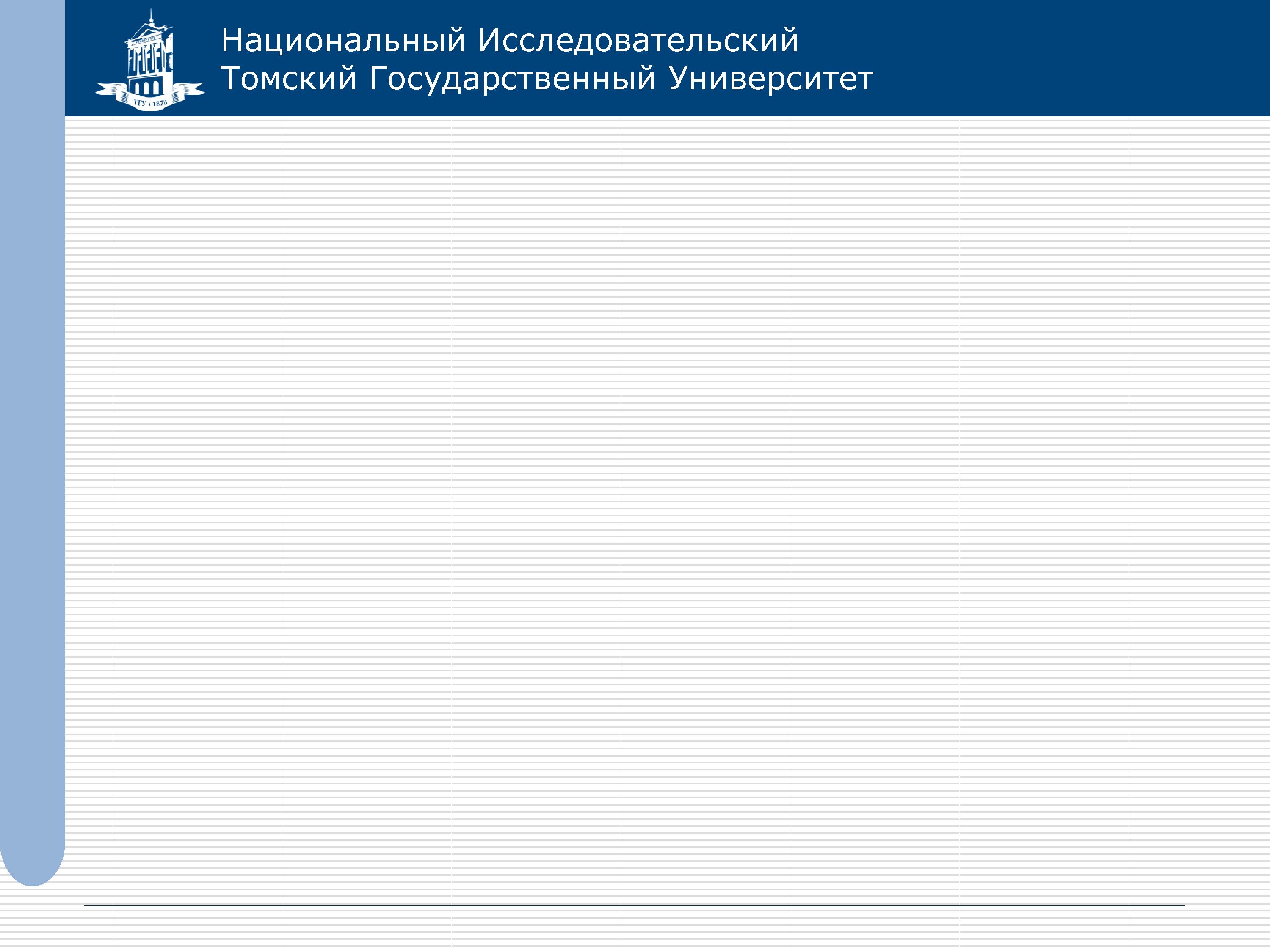 План мероприятий Программы повышения конкурентоспособности на 2015-2016 гг.:
Ключевые инструменты
Конкурсное распределение ресурсов;
Эффективный контракт;
Обучение, мобильность, тренинги;
Обратная связь;
Проектная деятельность;
Форсайт;
Рекрутинг;
Информационно-аналитические системы.
План мероприятий «дорожная карта» Программы  включает в себя шесть ключевых областей развития
Стратегические инициативы
Ключевые задачи
1
Интеллектуальный портфель образовательных программ
Новые совместные программы
Интернет-лицей и дистанционные школы  
Непрерывное образование
Международные сертификаты
2
Привлечение и развитие ключевого персонала
Управление человеческими ресурсами, HR
Центр академической мобильности сотрудников
Привлечение ведущих специалистов и молодых НПР
3
Привлечение талантливых студентов и выпускников ведущих вузов
Развитие программ аспирантуры
Усиление студенческой мобильности


Привлечение зарубежных студентов 
Поддержка талантливых студентов и аспирантов
4
Исследования и разработки, R&D
Открытие  Центров превосходств 
      и ведущих лабораторий

Повышение  публикационной активности
Повышение  рейтинга ТГУ
5
Система управления изменениями в университете
Улучшение организационной структуры 
Офис стратегического управления
Управление изменениями
Матричная система управления
Развитие интегрированных информационных систем 
Внедрение МСФО
Совершенствование системы планирования и бюджетирования
6
Увеличение привлекательности  ТГУ и г. Томска
Увеличение привлекательности  ТГУ и Томска как города-университета
Работа с выпускниками
Социально-экономическая валоризация знания
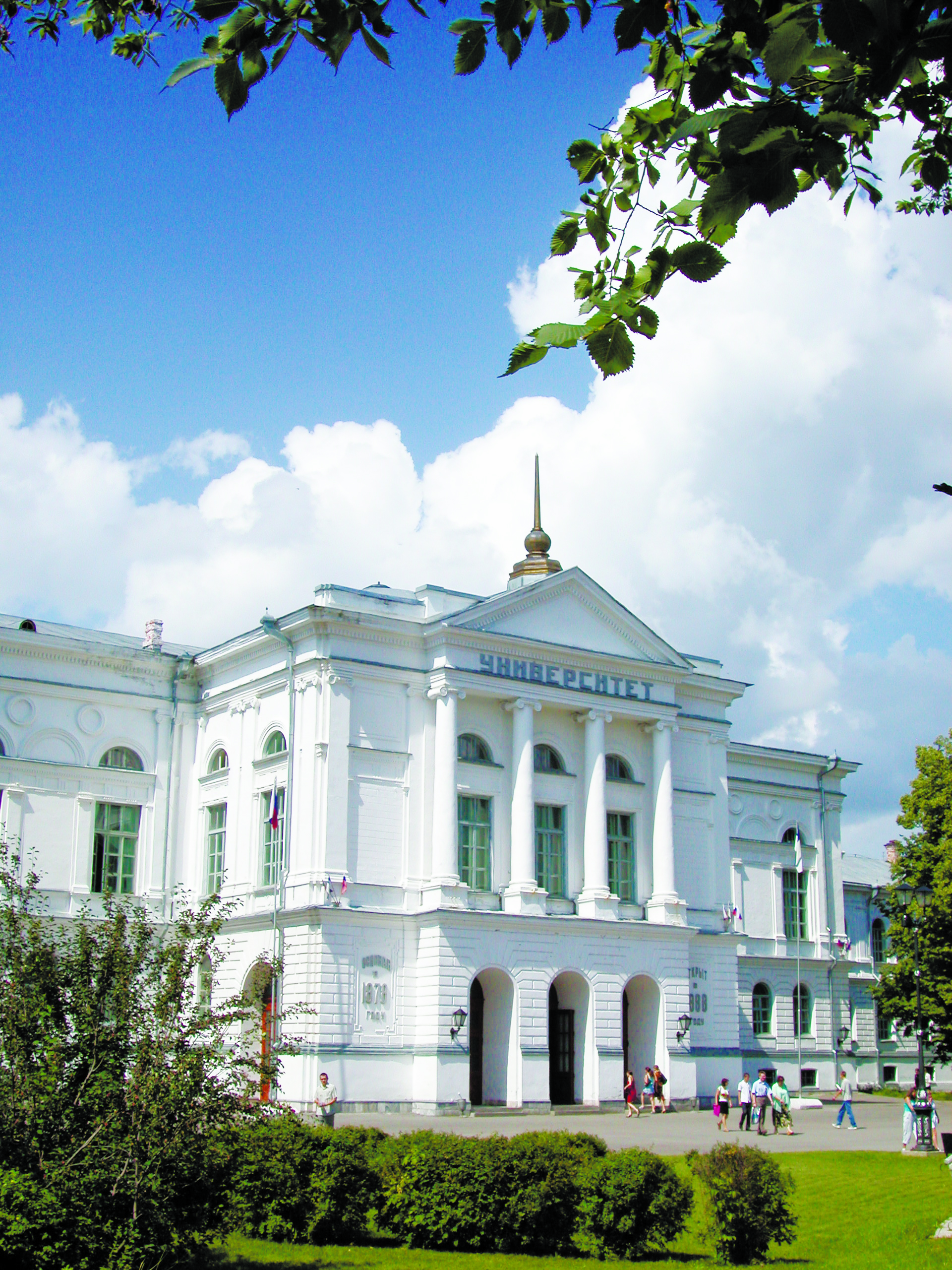 47 место в международном рейтинге QS BRICS в 2014 


6 место среди российских вузов
491-500 место в QS World University Rankings (WUR) 2014/15
Спасибо за внимание!